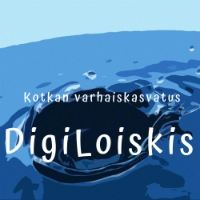 Imovie
videoeditori
Editointi – iMovie
Valitse yläreunasta ”Projektit”, aloitat uuden elokuvan
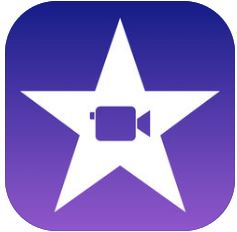 EDItointi - imovie
Valitse ”Elokuva”
Seuraavaksi valitse lisää kuvia tai videoklippejä tai molempia
EDITOINTI-IMOVIE
Aikajana
Valitse leikkeet ja paina ”Luo elokuva”
Myös seuraavassa vaiheessa voit lisätä leikkeitä tai klippejä
EDITOINTI-IMOVIE
lisää mediaa; kuvaa tai videota
lisää ääniä
Leikkeen editointi imovie
napauta video leikettä siten, että se on keltaisen kehyksen ympäröimä
nyt voit muokata leikettä
nopeus – hidastaa, nopeutta toimintaa
voimakkuus – säädä äänen voimakkuutta
otsikot – lisää elokuvaan tekstiä
suodattimet – säädä värimaailmaa
Leikkeen – editointi -siirtymät
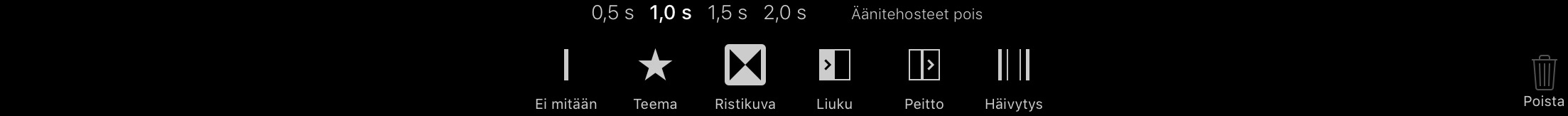 ei mitään
teema
ristikuva
liuku
peitto
häivytys

kokeile eri vaihtoehtoja!
leikkeiden välistä siirtymää voi säädellä painamalla tästä
LEIKKkeen editointi - tekstin lisäys
videoleike liikkuu kun kosketat ja liikutat sitä sormenpäällä
napauta leikettä siinä kohtaa, johon haluat liitää esimerkiksi alkutekstin
paina ”Puolita”


valitse ”Otsikot”

valitse haluamasi tyyli
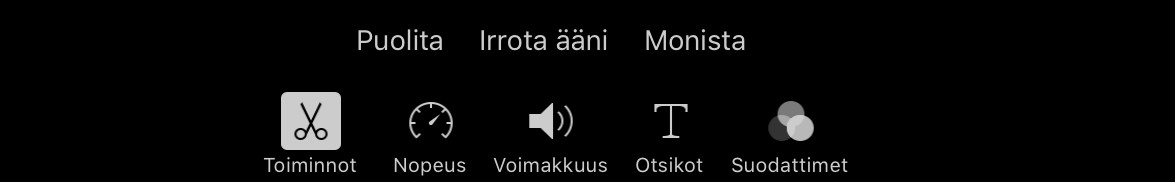 1.
2.
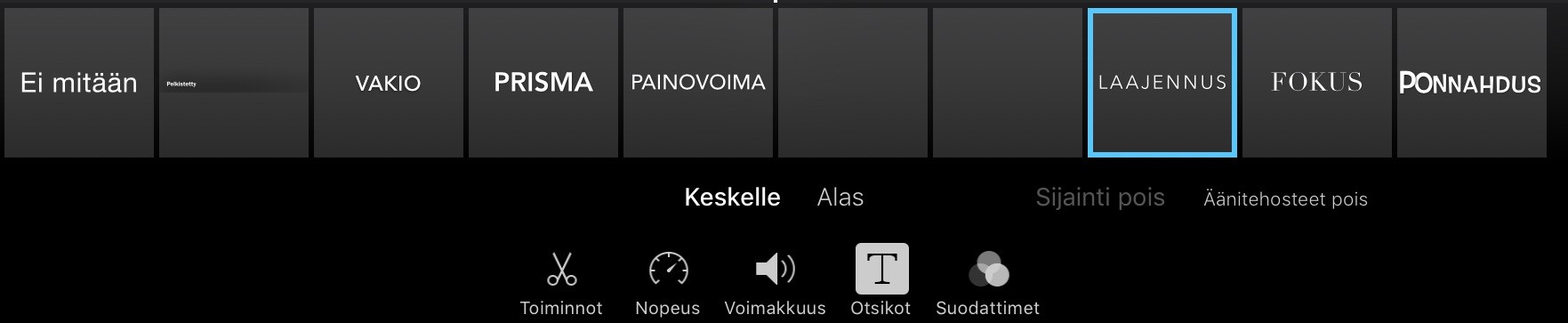 EDITOINTI – äänen lisääminen
lisää ääniä, musiikkia videoon
teemamusiikki, valmista musiikkia
äänitehosteita
tuodut; voit ladata netistä musiikkia, ääniä

nauhoita itse ääntä 
paina tallenna, ohjelma laskee 1,2,3 aloita äänitys
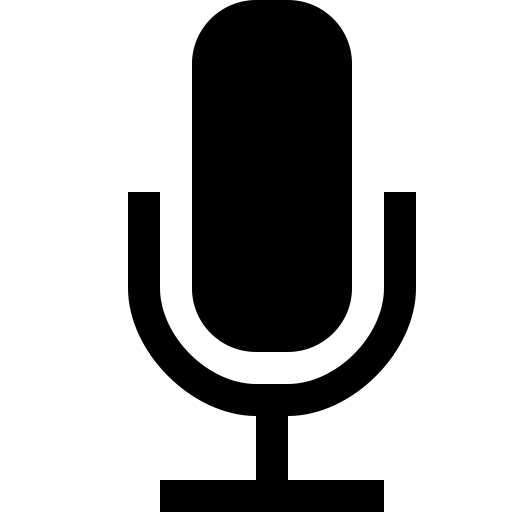 editointi –Äänen Lisääminen-Ulkoinen äänilähde
Papunet ääniä löytyy
puffin selain, lataa ääni mieluummin mp3 muotoisena. tallenna ääni, valitse Local storage, paina kolmea allekkaista viivaa, valitse nuoli alaspäin, valitse ääni jonka liität klikkaamalla äänen nimeä valitse lähde mihin haluat äänen tallentaa (iMovie, StopMotion, pilvipalveluun)
lisääminen,  poistaminen, itse tuotettu
reet sound.com (yleArkisto)
Kirjaudu palveluun
valitse ääni, downloads, toimi kuten Papunetin kansa
Mp3
Tallennus ja jakaminen
paina neliö nuoli
tallenna kuviin
vie driveen, Book Greatoriin jne….
muita ominaisuuksia
kuva kuvassa.
video näin teet hyvän videon https://bit.ly/2K6nSii